Охотохозяйства Тамбовской области
Участок № 4 Зеленая зона вокруг города Моршанска
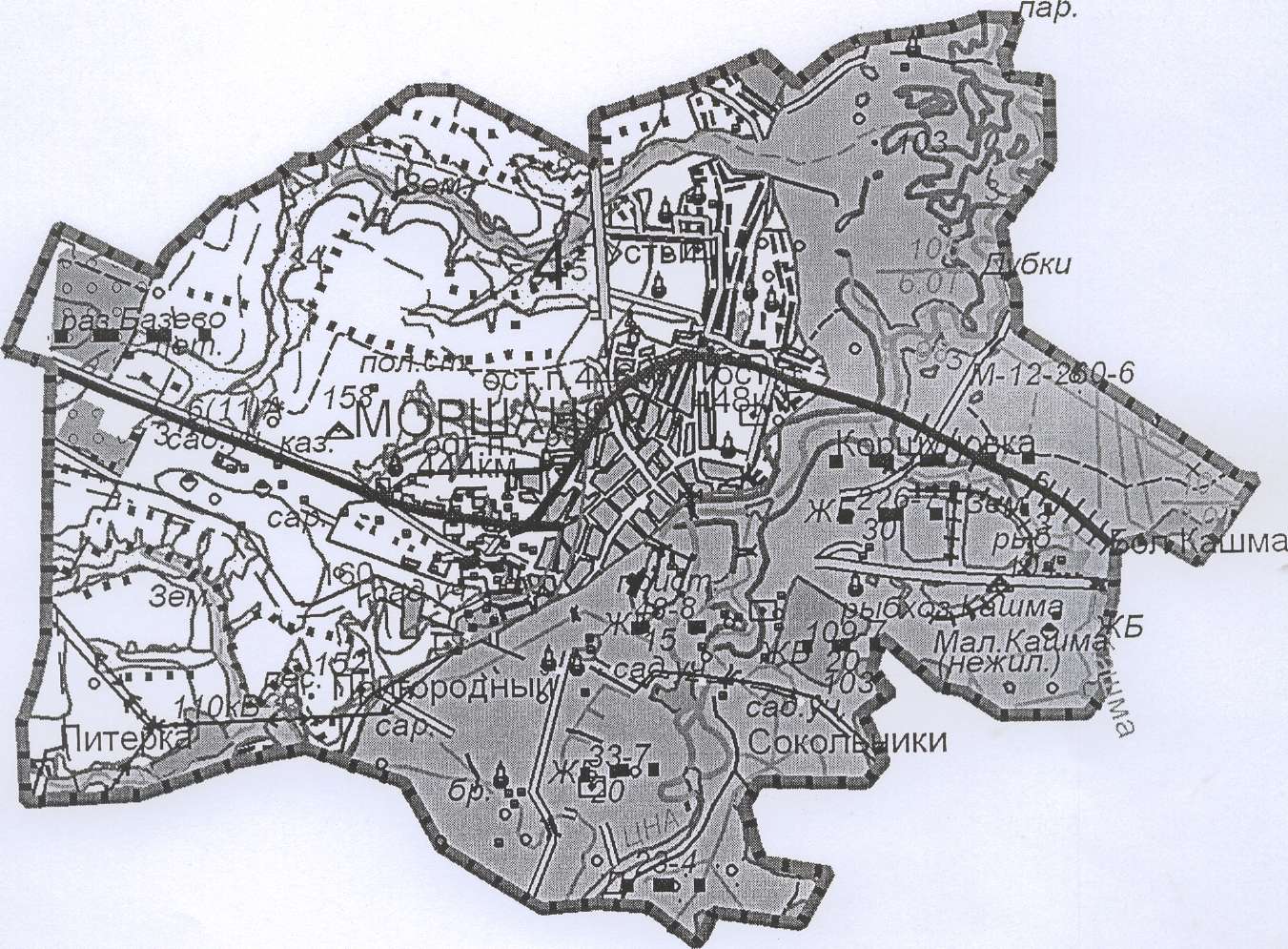 Рис. 4
97